Assemblée Générale  des Poissons Roses
5 avril 2025Forum 104 et en ligne
5/04/2025
1
Assemblée générale des Poissons Roses 5 avril 2025
Pour nourrir notre réflexion…


Rapport Moral
5/04/2025
2
1. Pour nourrir notre réflexion…
« L'Europe et ses défis,l'émergence d'une puissance continentale »
-présentation par Patrice Obert  du livre co-écrit avec Gérard Vernier: " l'Europe et ses défis, l'émergence d'une puissance continentale« (2024, Editions l'Harmattan). 
-Intervention suivie d'un débat
5/04/2025
3
1. Pour nourrir notre réflexion…1-1 Présentation du livre
Présentation de « L'Europe et ses défis, l'émergence d'une puissance continentale » 

Les raisons d’être du livre :Patrice Obert le présente  comme une recherche d'identité personnelle; tandis que Gérard Vernier a travaillé 40 ans à la Commission européenne.

- Le livre expose - sous forme thématique et synthétique- 
d’une part une histoire de l'Europe en 100 pages, 
d'autre part  les grands défis que doit aujourd'hui relever l'Union européenne.
5/04/2025
4
1. Pour nourrir notre réflexion…1-2 Le débat
● Trois  thématiques, qui parcourent le livre, posées à un auditoire attentif   
Peut-on parler d'un peuple européen ?
Que signifie aujourd'hui pour l'Europe de redevenir une puissance ?
L'Europe est-elle considérée comme un point de référence à l'heure de la montée des nouveaux impérialismes ?

La question de la défense de l’Europe a été largement évoquée avec des interventions de notamment Nicole Fondeneige et de Bertrand Warusfel. 
Des échanges et une réflexion sur un sujet d'actualité au moment où l'Union européenne est confrontée à un choix crucial : s'effondrer ou renaître
5/04/2025
5
2. Rapport moral
Bertrand du MARAIS, Président
5/04/2025
6
2. Rapport moral
Engagements politiques
Autres prises de position
Activités en cours 
Gestion de la communauté « Poissons Roses »
Leçons de cet exercice 2024
5/04/2025
7
2. Rapport moral: 2.1 Engagements politiques
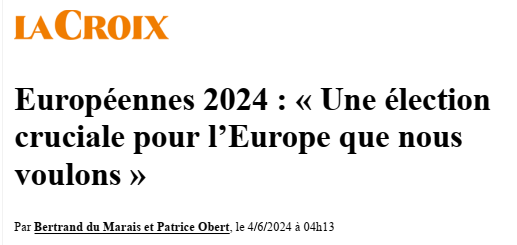 Européennes puis législatives:
Tribune pour les européennes: 4 juin 2024
Tribune pour les législatives 
Participation et soutien au meeting « Justice et Espérance » du 23 juin 2024: 
Flash le 16 juin 
Communiqué 20 juin
Projet de tribune post-censure, rattrapée par l’actualité…
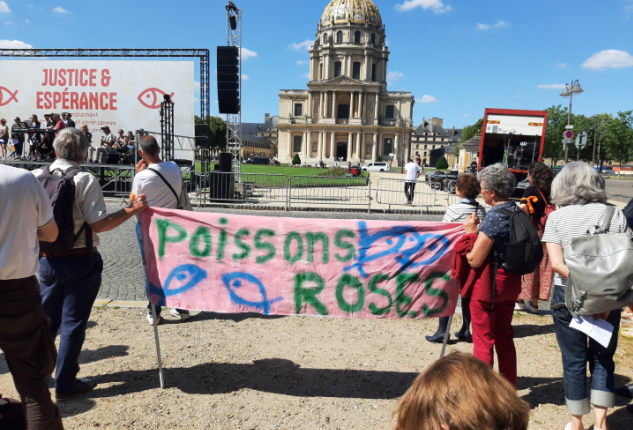 5/04/2025
8
2. Rapport moral: 2.2 Autres prises de position et activités
Les PRs dans les territoires: 
MERIGNAC, 22 mars 2024:  Réunion débat sur la fin de vie (P Roux-Salembien) annulée pour raison de santé
Strasbourg : 25 avril; Conférence « L’Europe demain au regard de ses sources et ressources spirituelles » (P. Obert)
Communication: 
2 Flashs pour les vœux 2025: 
2025 : Dans une mer forte, garder le cap et nager à contre-courant
5/04/2025
9
2. Rapport moral: 2.3. Activités en cours
Groupe de travail « migrations » (Roland Baillet et P Obert)


Depuis novembre 2024, relations avec La Croix et Bayard Presse
5/04/2025
10
2. Rapport moral: 2.4. Gestion de la communauté « Poissons Roses »
AG du 2 mars 2024: changement de Président 
Plusieurs CA: 
27/04, 8/06, 4/09, Séminaire 16/11
Séminaire 16 et 17 novembre 2024	
=> A la fois de la gestion et de la nourriture pour nos réflexions (cf. CA du 15 mars 2025: intervention « Comment devient-on un collabo ? » par Louis Dugas…)=> Le CA: instrument d’animation et de décision mais aussi un lieu d’échange et de de formation
5/04/2025
11
2. Rapport moral: 2.5. Leçons de cet exercice 2024
Forces:
 - L’organisation: Engagement, participation, “bancs” locaux
- Réactivité (23 juin) … jusqu’à un certain point
- Dans la société: bonne image de marque dans la “bulle catho”
- Une alchimie réussie entre profondeur spirituelle et engagement citoyen
Faiblesses: 
Logistique => finances !! 
Communication encore brouillonne
Manque de sang neuf
Opportunités
- Forte demande de sens: dans la population, chez les élites et la Presse ; 
Les PRs, « lasers » dans le maelstrom
D’autres mouvements souhaitent nouer des partenariats
Menaces
La nuance est inaudible
A gauche, tout enracinement chrétien est mal vu
Les ambiguïtés de notre positionnement politique dans un contexte partisan morcelé alors que se développent des menaces existentielles pour la démocratie
5/04/2025
12
En chemin vers d’autres chantiers…
5/04/2025
13